Name and Surname of the author, affilation, address, email Name and Surname of the coauthor, affilation, address, email Name and Surname of the coauthor, affilation, address, email Name and Surname of the coauthor, affilation, address, email Name and Surname of the coauthor, affilation, address, email
Introduction
Elaboration
Results
Conclusion
Acknowledgement
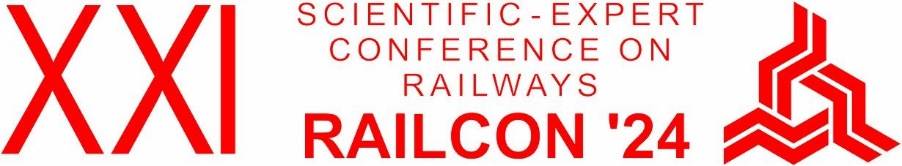 University of Niš
Faculty of Mechanical Engineering
www.railcon.rs
October 10 - 11, 2024, Niš, Serbia